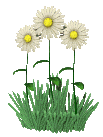 MỤC TIÊU BÀI HỌC
Bài 6: LUYỆN TẬP
Rèn luyện kỹ năng sử dụng các lệnh trong Logo
Bước  đầu hình thành tư duy thuật toán
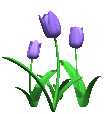 Thứ hai ngày 9 tháng 04 năm 2018
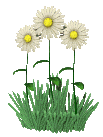 Bài 6: LUYỆN TẬP
BT 1. Nối lệnh tương ứng với hành động của Rùa:
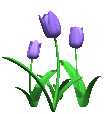 Thứ hai ngày 9 tháng 04 năm 2018
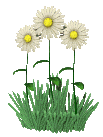 Bài 6: LUYỆN TẬP
BT 2. Viết lệnh Rùa vẽ các hình sau:
Không dùng lệnh lặp
Fd 100 rt 90 fd 200 rt 90
Fd 100 rt 90 fd 200 rt 90
Dùng lệnh lặp
Repeat 2[Fd 100 rt 90 fd 200 rt 90]
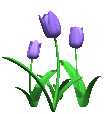 Thứ hai ngày 9 tháng 04 năm 2018
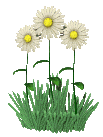 Bài 6: LUYỆN TẬP
BT 2. Viết lệnh Rùa vẽ các hình sau:
Không dùng lệnh lặp
Fd 90 rt 90 
Fd 90 rt 90
Fd 90 rt 90 
Fd 90 rt 90
Dùng lệnh lặp
Repeat 4[Fd 90 rt 90]
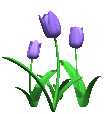 Thứ hai ngày 9 tháng 04 năm 2018
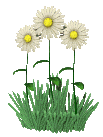 Bài 6: LUYỆN TẬP
BT 2. Viết lệnh Rùa vẽ các hình sau:
Không dùng lệnh lặp
Fd 150 lt 120
Fd 150 rt 120
Fd 150 rt 120
Dùng lệnh lặp
Repeat 3[Fd 150 lt 120]
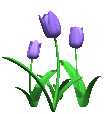 Thứ hai ngày 9 tháng 04 năm 2018
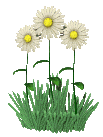 Bài 6: LUYỆN TẬP
BT 2. Viết lệnh Rùa vẽ các hình sau:
Không dùng lệnh lặp
Rt 90 
Fd 100 lt 120
Fd 100 lt 120
Fd 100 lt 120
Dùng lệnh lặp
Rt 90 
Repeat 3[Fd 100 lt 120]
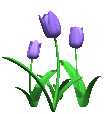 Thứ hai ngày 9 tháng 04 năm 2018
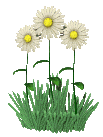 Bài 6: LUYỆN TẬP
BT 3. Điều khiển Rùa vẽ hình sau, có số bước tương ứng trên hình
Fd 50 rt 90 fd 50 lt 90 fd 50 rt 90
Fd 50 rt 90 fd 50 lt 90 fd 50 rt 90
Fd 50 rt 90 fd 50 lt 90 fd 50 rt 90
Fd 50 rt 90 fd 50 lt 90 fd 50 rt 90
50
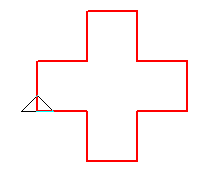 50
50
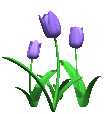 Repeat 4[50 rt 90 fd 50 lt 90 fd 50 rt 90]
Thứ sáu ngày 30 tháng 03 năm 2018
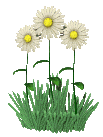 Bài 4: LUYỆN TẬP
CỦNG CỐ - DẶN DÒ
Nắm vững các lệnh trong Logo
Xem lại các bài tập đã làm
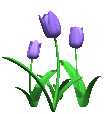